Qwerty KeyboardAlphabet Song
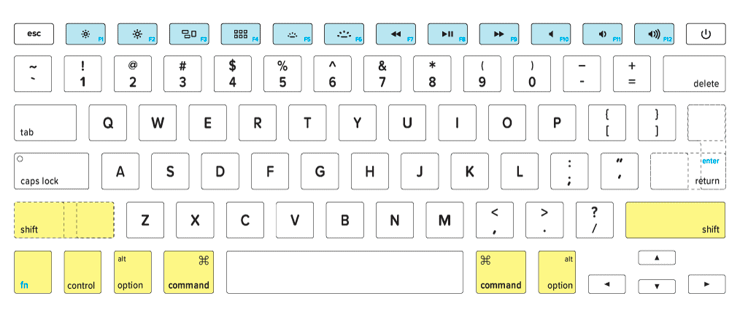 MAC keyboard
Q
q
W
w
E
e
R
r
T
t
Y
y
U
u
I
i
O
o
P
p
A
a
S
s
D
d
F
f
G
g
H
h
J
j
K
k
L
l
Z
z
X
x
C
c
V
v
B
b
N
n
M
m
now you know
the qwerty
keys
texting
typing
1
2
3
It’s like
learning
Aa
Bb
Cc